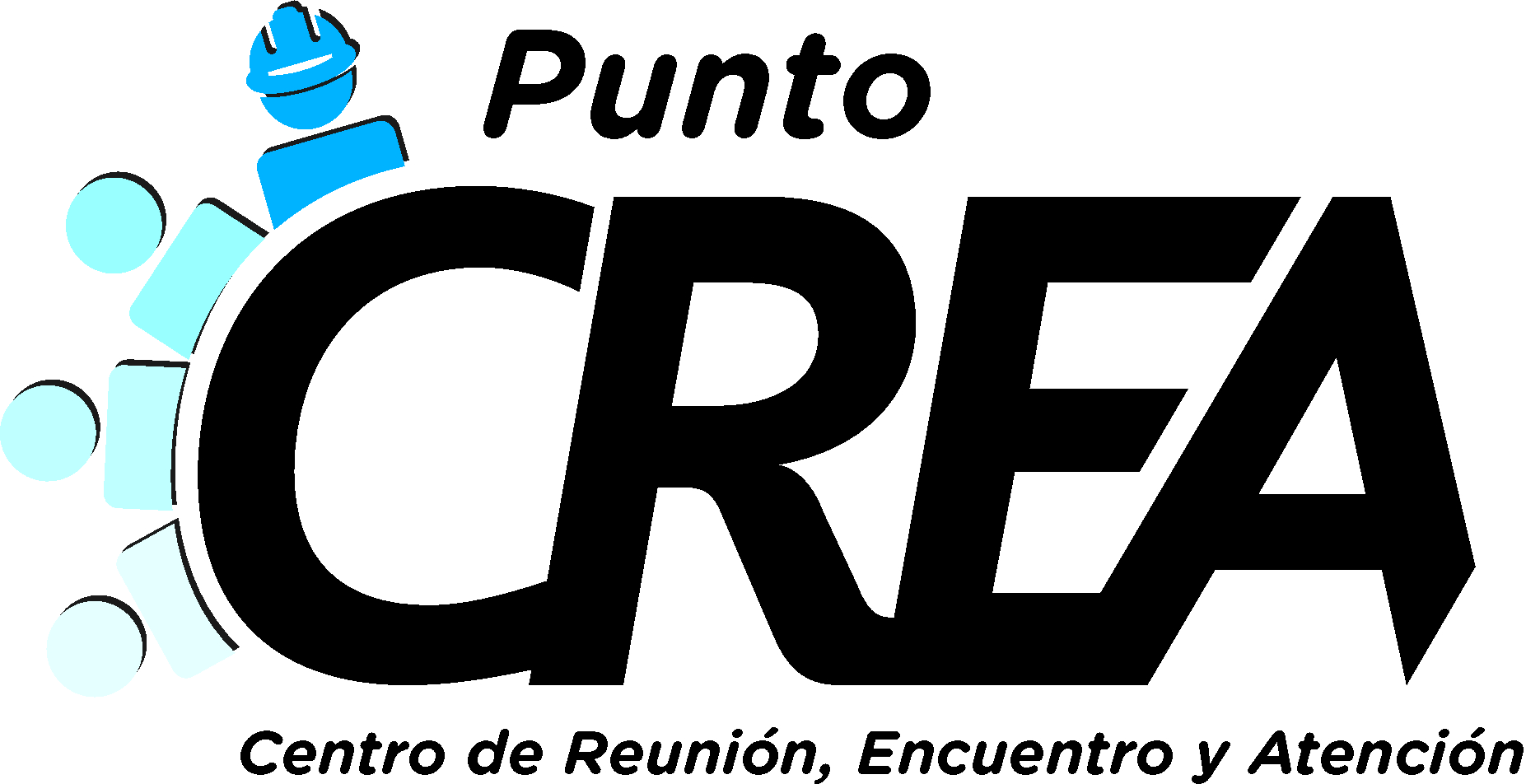 Nombre del proyecto resumido
ESCRIBA AQUÍ EL OBJETO DEL CONTRATO RESUMIDO
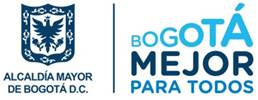 Infórmese aquí sobre el Contrato IDU - xxx de 20xx
CONTRATISTA: XXXXXXXXX    INTERVENTORÍA: xxxxxxxxx 
Horario de atención: xxxxxxxxxx
Tel: xxxxxx   Cel. xxxxxxxx   -  Correo electrónico: xxxxxxxxxxxxxxxxxx